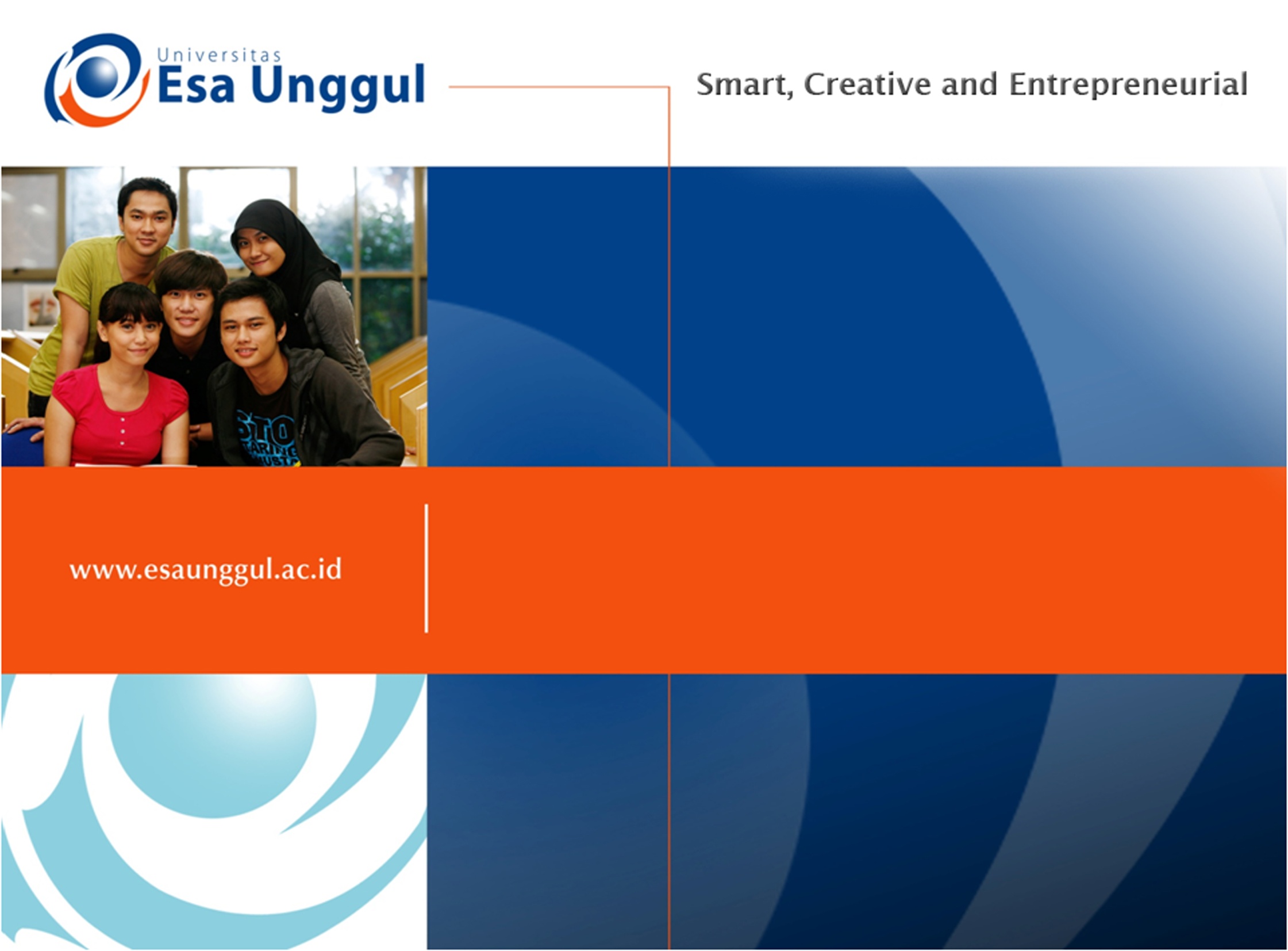 Bioteknologi Forensik (Dna Fingerprint)
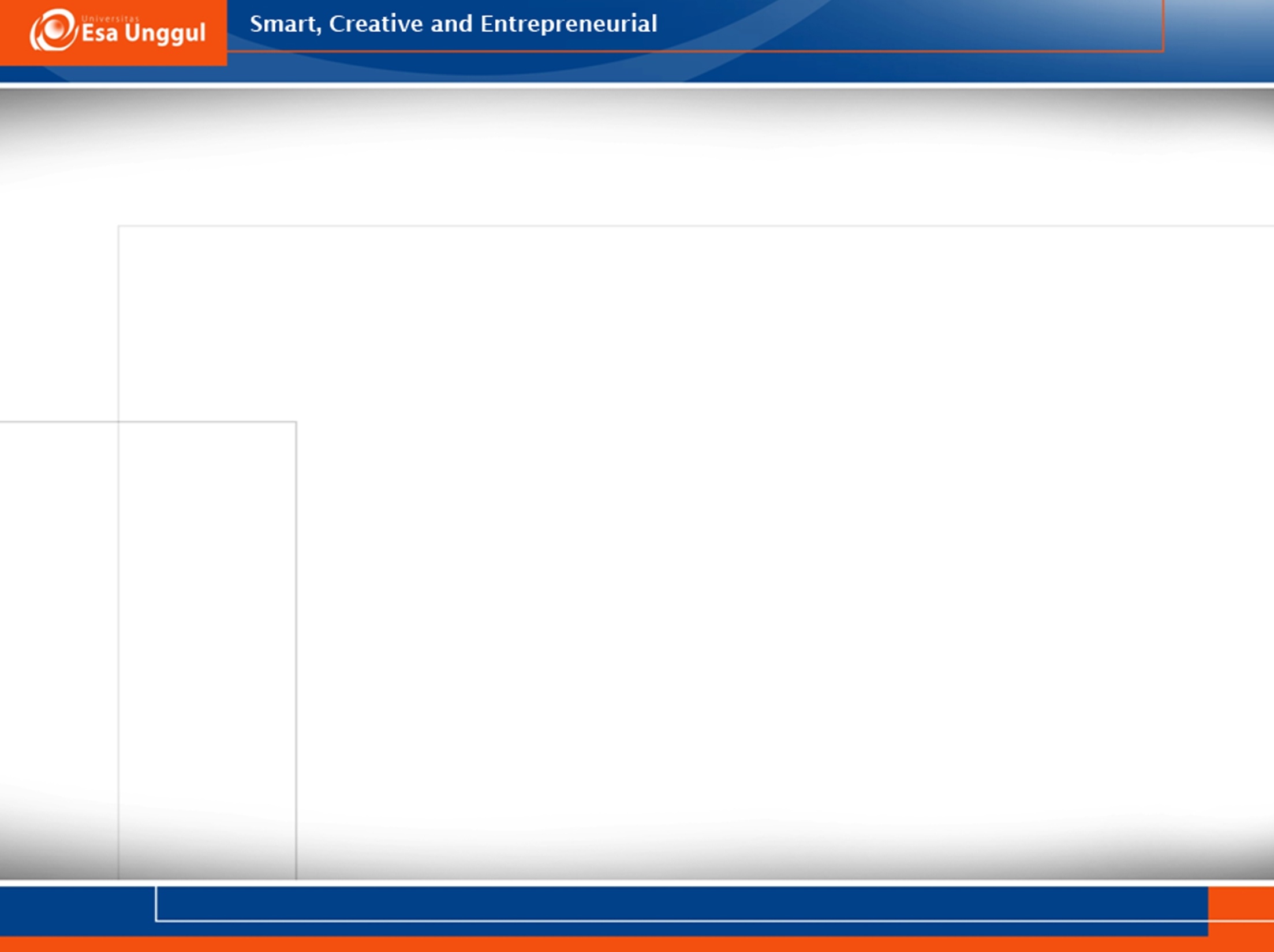 DNA fingerprint adalah teknik untuk mengidentifikasi seseorang berdasarkan pada profil DNA nya. 
DNA fingerprint yang merupakan gambaran pola potongan DNA dari setiap individu karena setiap individu mempunyai DNA fingerprint yang berbeda, maka dalam kasus forensik info ini bisa digunakan sebagai bukti kuat kejahatan di sidang pengadilan
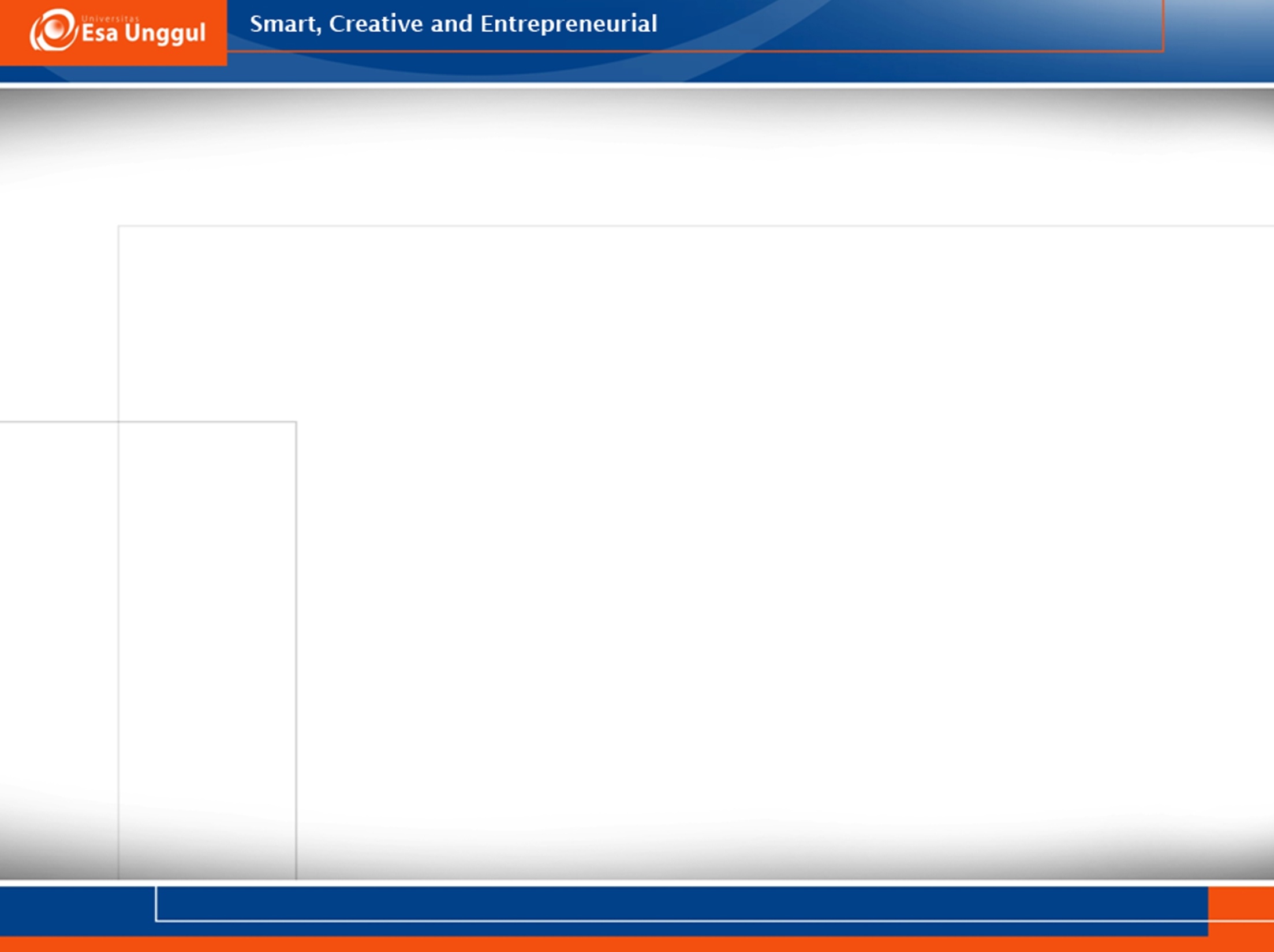 Ilmu forensik modern muncul pada akhir abad ke-19
Ilmuwan forensik Amerika yang bergabung dalam American Academy of Forensic Sciences (AAFS), organisasi ini didirikan pada tahun 1948 oleh yang dipimpin oleh Dr. RH Gradwohl St Louis
 American Academy of Sciences Forensik menangani bidang-bidang seperti patologi, biologi, toksikologi, ilmu hukum pidana, dokumen rahasia, odontologi forensik, antropologi, hukum, psikiatri, dan geologi
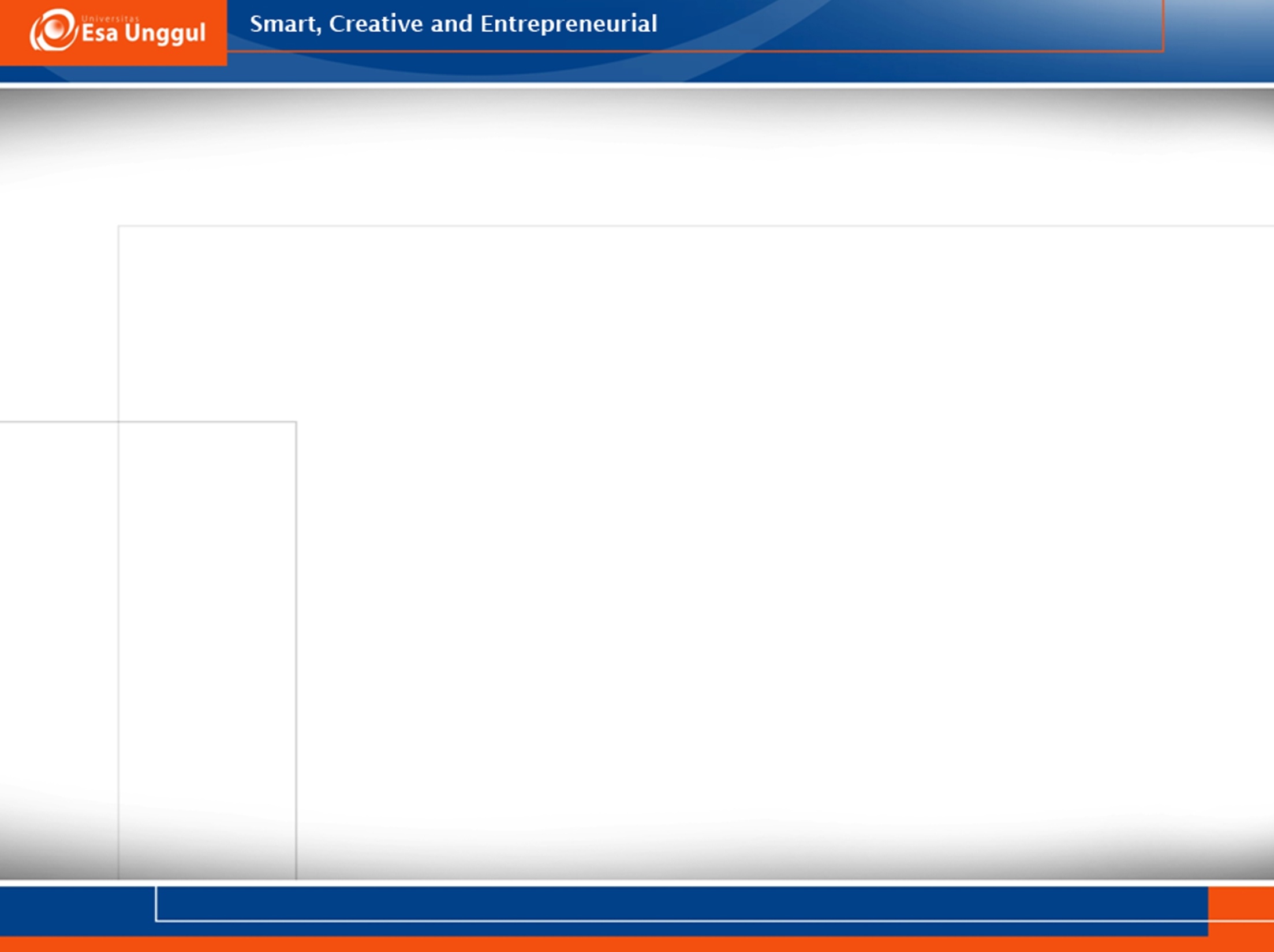 DNA fingerprint adalah salah satu teknik biologi molekuler penanda genetik yang dipakai untuk  pengujian terhadap materi profil DNA, yaitu sehimpunan data yang menggambarkan susunan DNA yang dianggap khas untuk individu yang menjadi sampelnya.
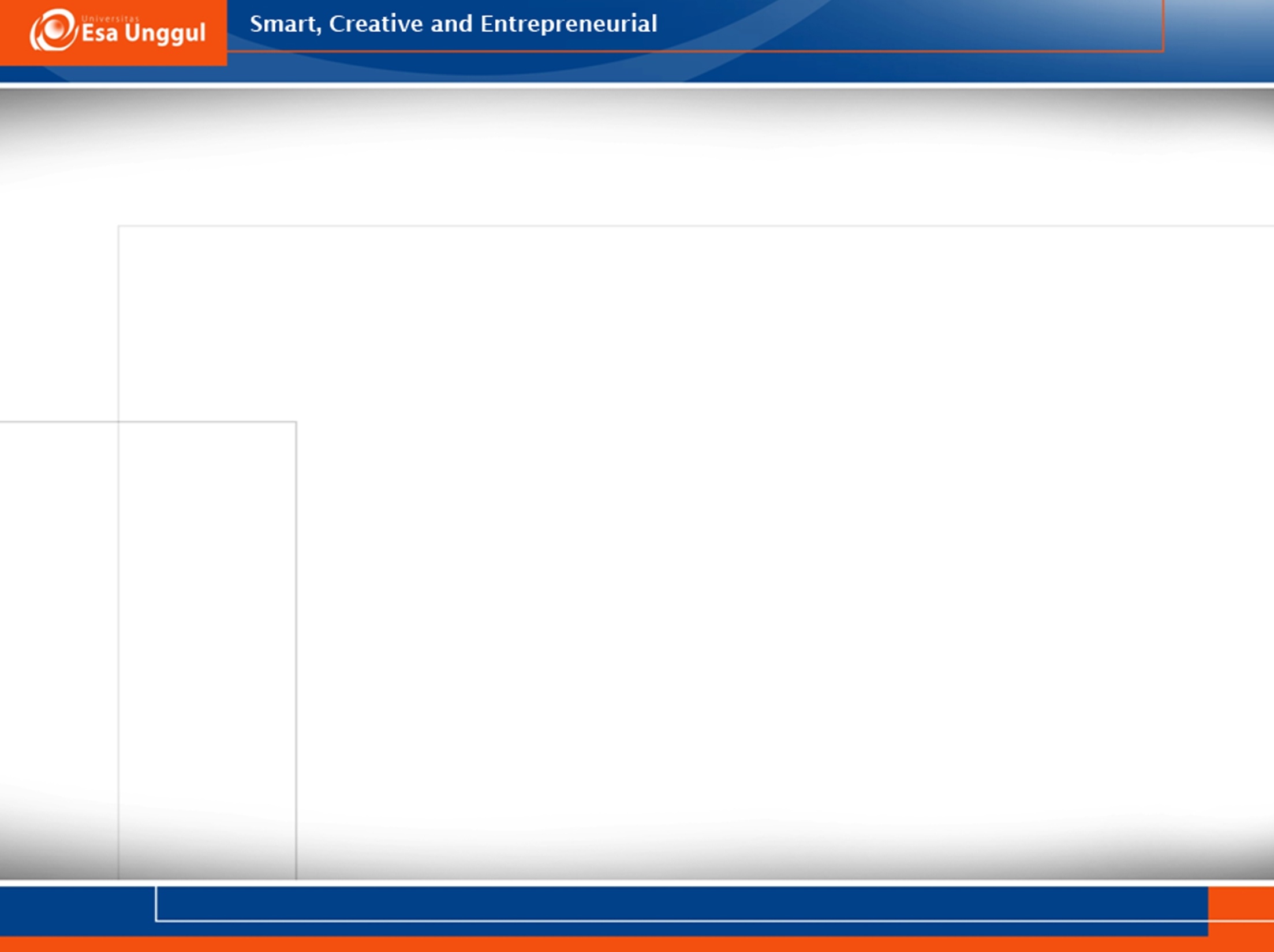 DNA Fingerprint yang pertama kali diadopsi pada 1985 oleh Alec Jeffreys dari Oxford University. 
Penemuan Jeffrey ini dapat memberikan metode baru yang dapat mengungkap karakteristik dari masing-masing orang, dengan penanda gennya karena dalam setiap tubuh manusia, binatang, serta tanaman, dan mikroorganisme, terdapat sebuah struktur DNA yang unik.
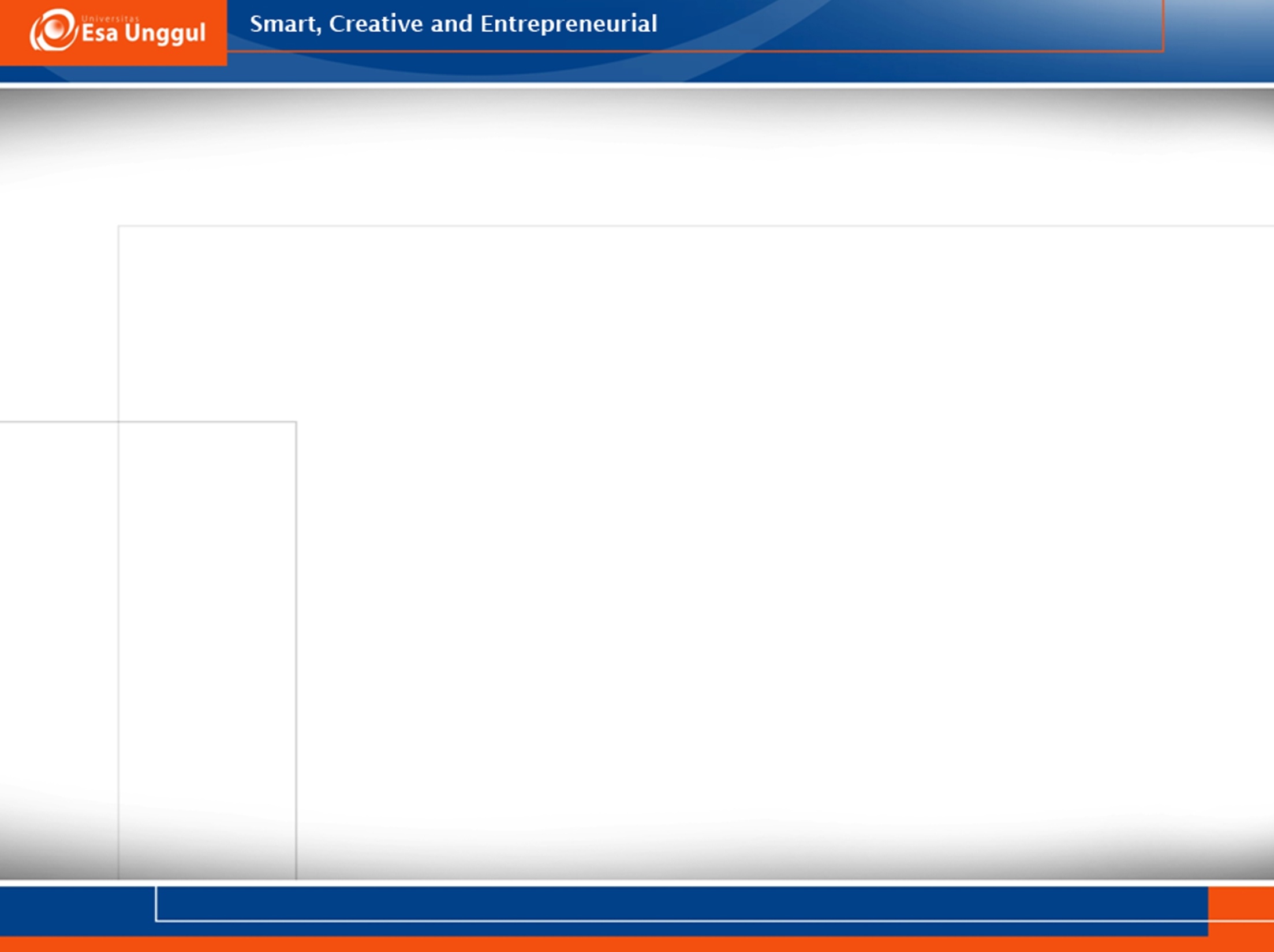 Penggunaan DNA untuk pembuktian kasus kriminal pertama kali dilakukan pada tahun 1987, dalam sebuah kasus pemerkosaan di Inggris.
Di Indonesia, istilah DNA fingerprint mulai mencuat sebagai cara identifikasi forensik setelah terjadi rentetan peristiwa peledakan bom di tanah air, seperti kasus bom Bali, bom JW Marriot, peledakan bom di depan Kedubes Australia dan lain-lain.
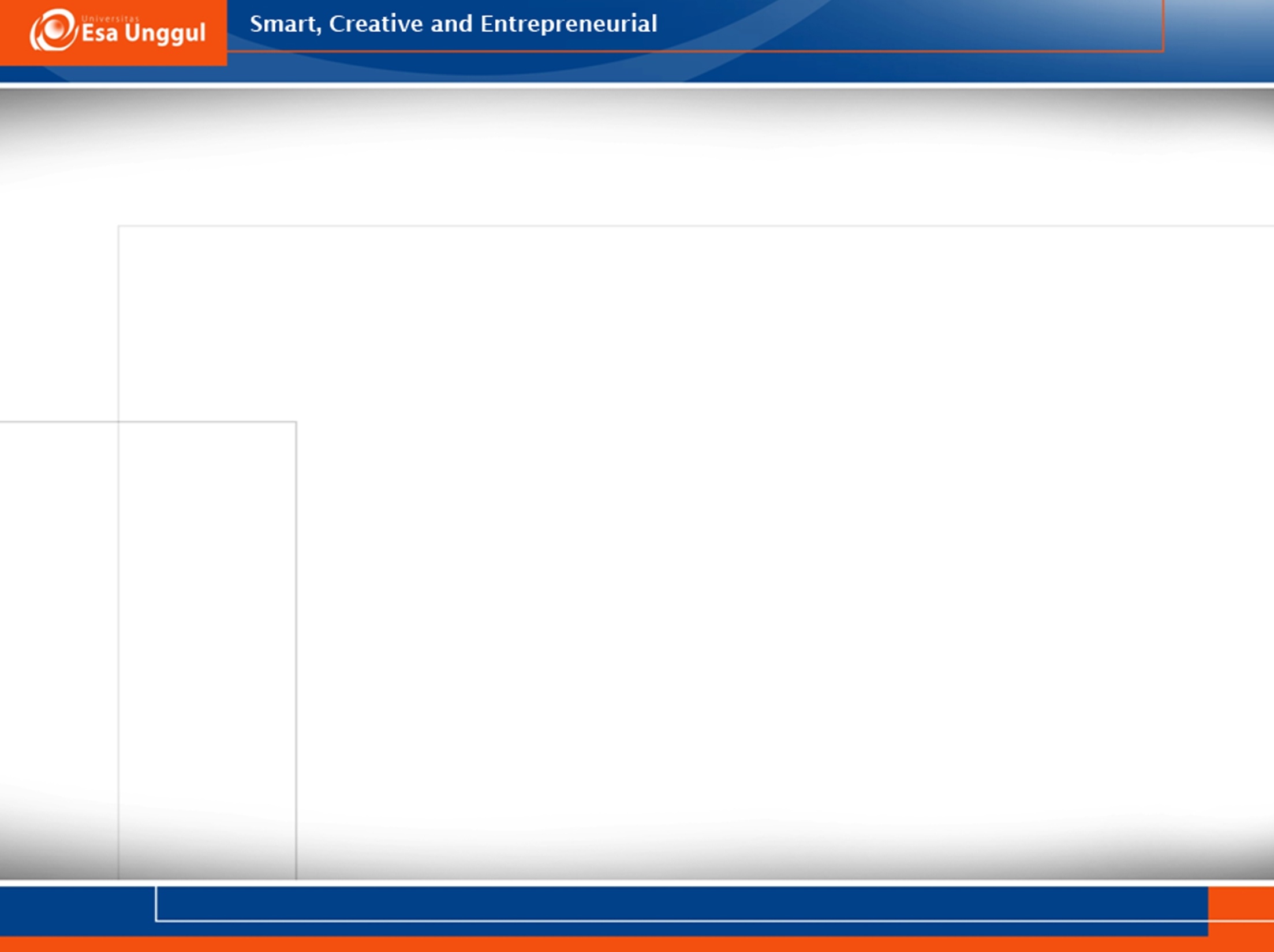 DNA fingerprint atau yang dikenal dengan sidik jari DNA adalah salah satu metode yang digunakan untuk mengidentifikasi kekhasan pola DNA setiap individu khususnya dalam bidang forensik. 
DNA fingerprint setiap individu berbeda-beda sehingga dapat digunakan sebagai bukti forensik pada kasus kejahatan.
 Tes DNA fingerprint ini bisa digunakan DNA yang terdapat pada inti sel atau DNA mitokondria.
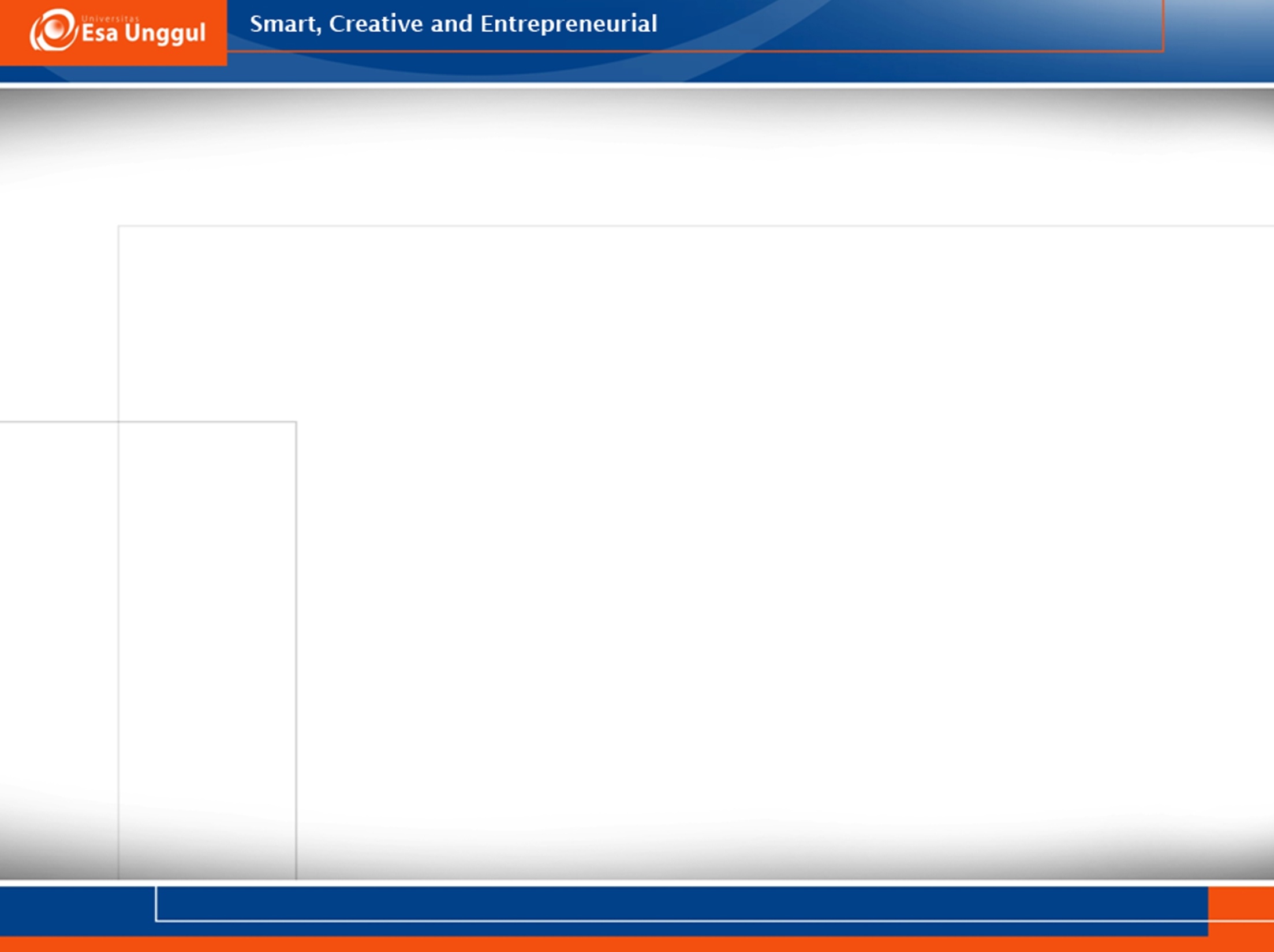 Analisis menggunakan DNA inti telah lebih dulu digunakan dalam bidang forensik dan berkembang pesat. 
Analisis menggunakan DNA inti memiliki akurasi yang tinggi karena dirujuk pada DNA inti kedua orangtua (diploid). 
Kelemahan metode ini adalah bila salah satu atau kedua orangtua tidak ada.
 Penggunaan DNA inti saudara seayah-ibu, anak, paman, dan bibi atau kakek dan nenek kandung memerlukan koreksi berdasarkan segregasi Mendel. 
Sedangkan generasi ketiga atau saudara sepupu tidak dapat digunakan
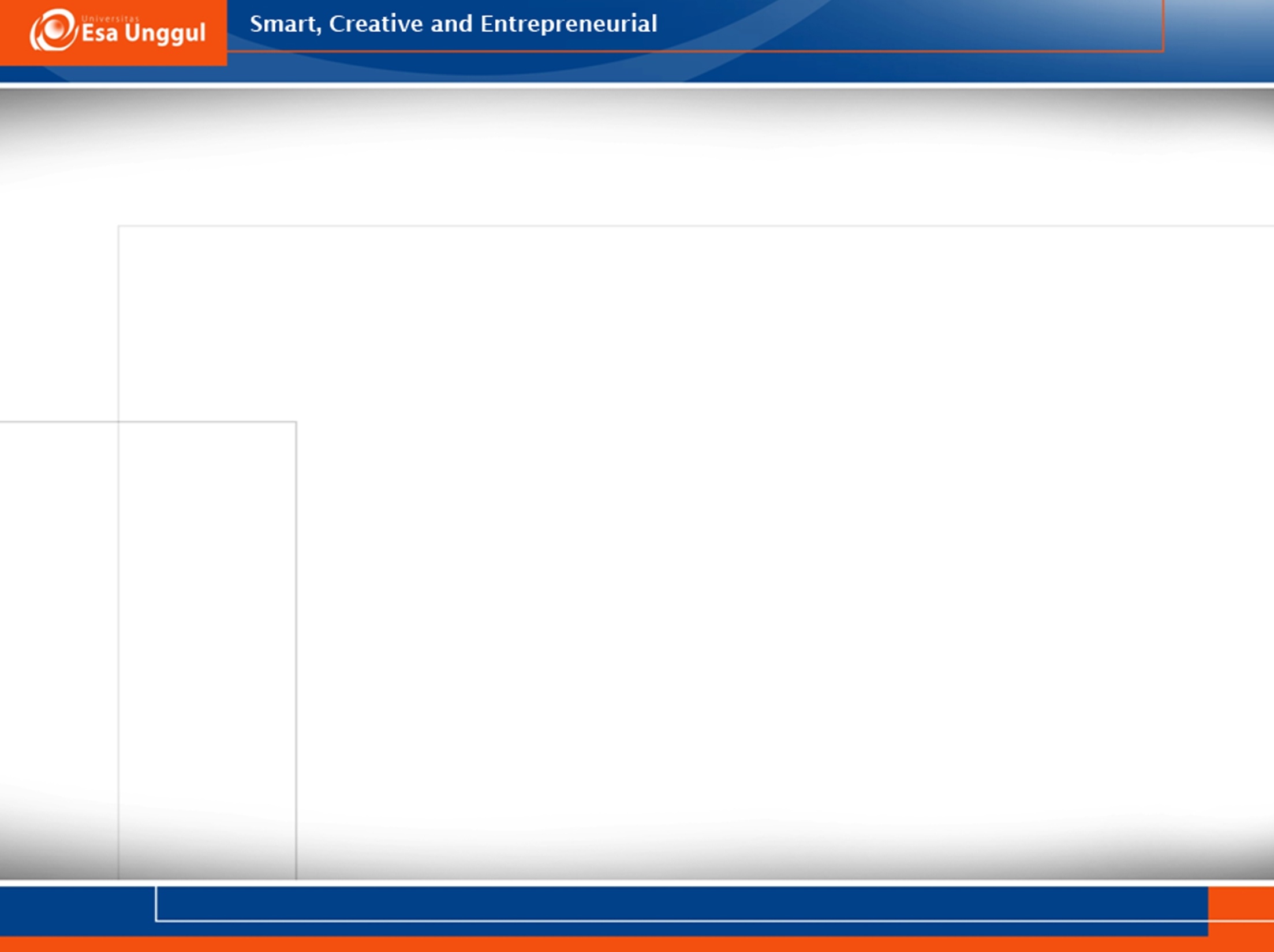 Analisis menggunakan DNA mitokondria memiliki kelebihan utama yaitu penggunaan mtDNA adalah jumlah molekulnya yang mencapai ribuan dalam satu sel sehingga memungkinkan dilakukan analisis dari sampel yang sangat sedikit, misalnya cairan tubuh, akar atau batang rambut bahkan tulang dan fosil tulang. 
Selain itu, bentuknya yang relatif lebih stabil dan resisten terhadap degradasi.
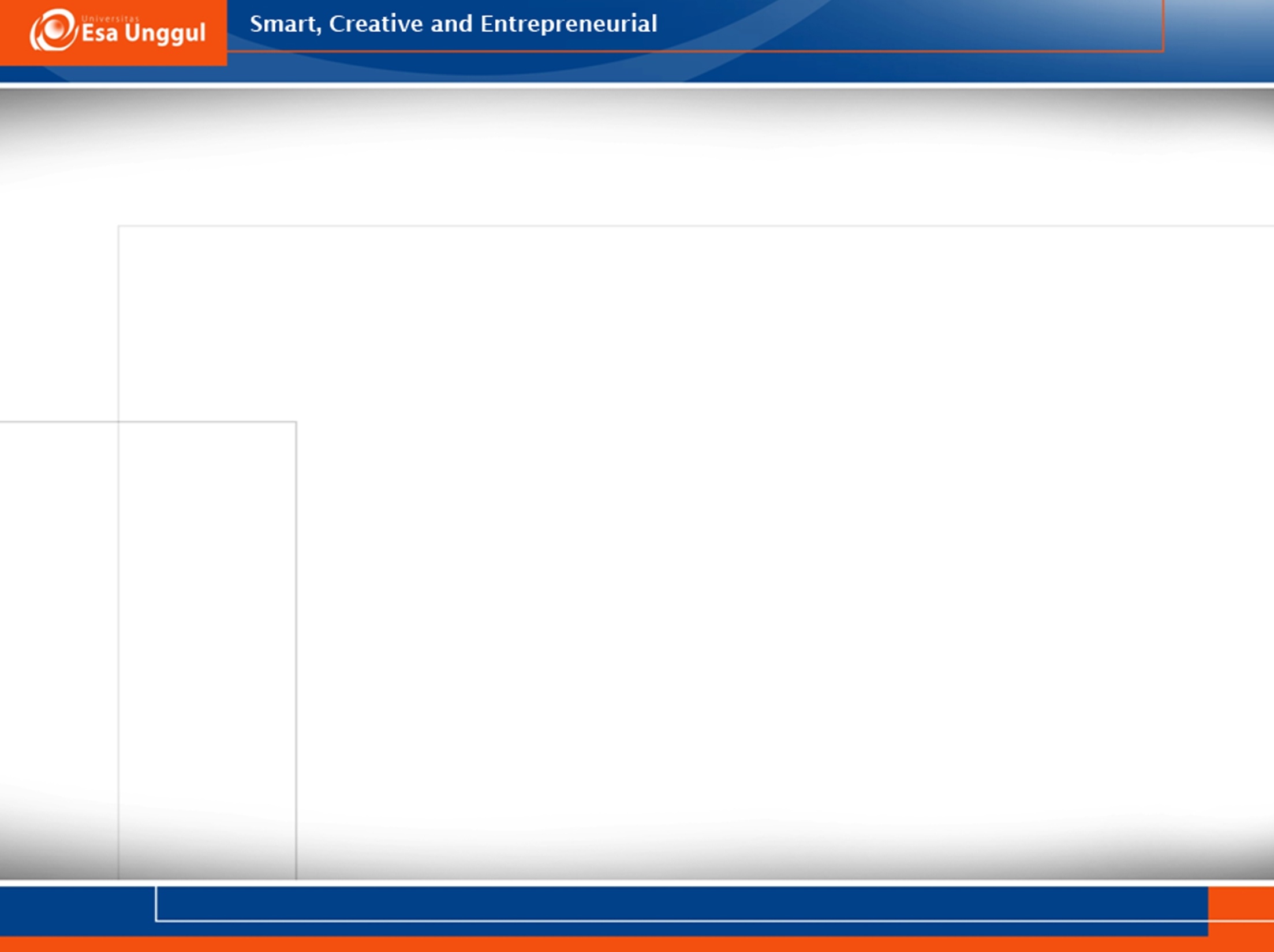 Ketiadaan mitokondria ayah pada keturunannya mempermudah analisis penurunan mtDNA
Karakteristik ini memungkinkan mtDNA sebagai alat untuk mengetahui hubungan maternal antar individu, mempelajari antropologi, serta biologi evolusi berbagai makhluk hidup. 
Kelemahan penggunaan mtDNA adalah kemungkinan menemukan kesamaan antar individu yang relatif tinggi, terutama individu yang terkait hubungan keluarga segaris ibu.
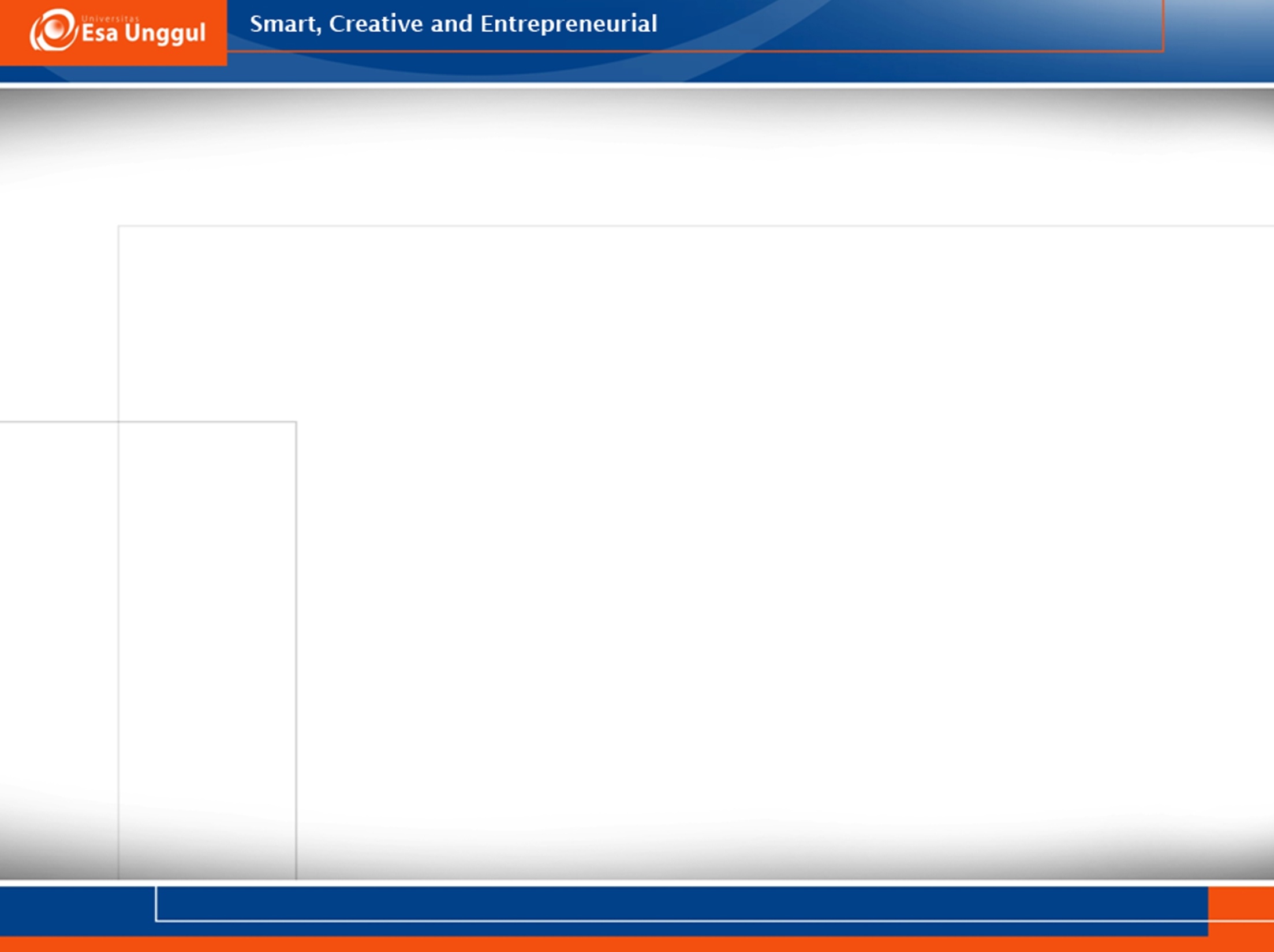 jenis-jenis analisa DNA yang dapat dilakukan pada tes DNA fingerprint adalah sebagai berikut:
Restriction Fragment Length Polymorphism (RFLP), PCR, STR
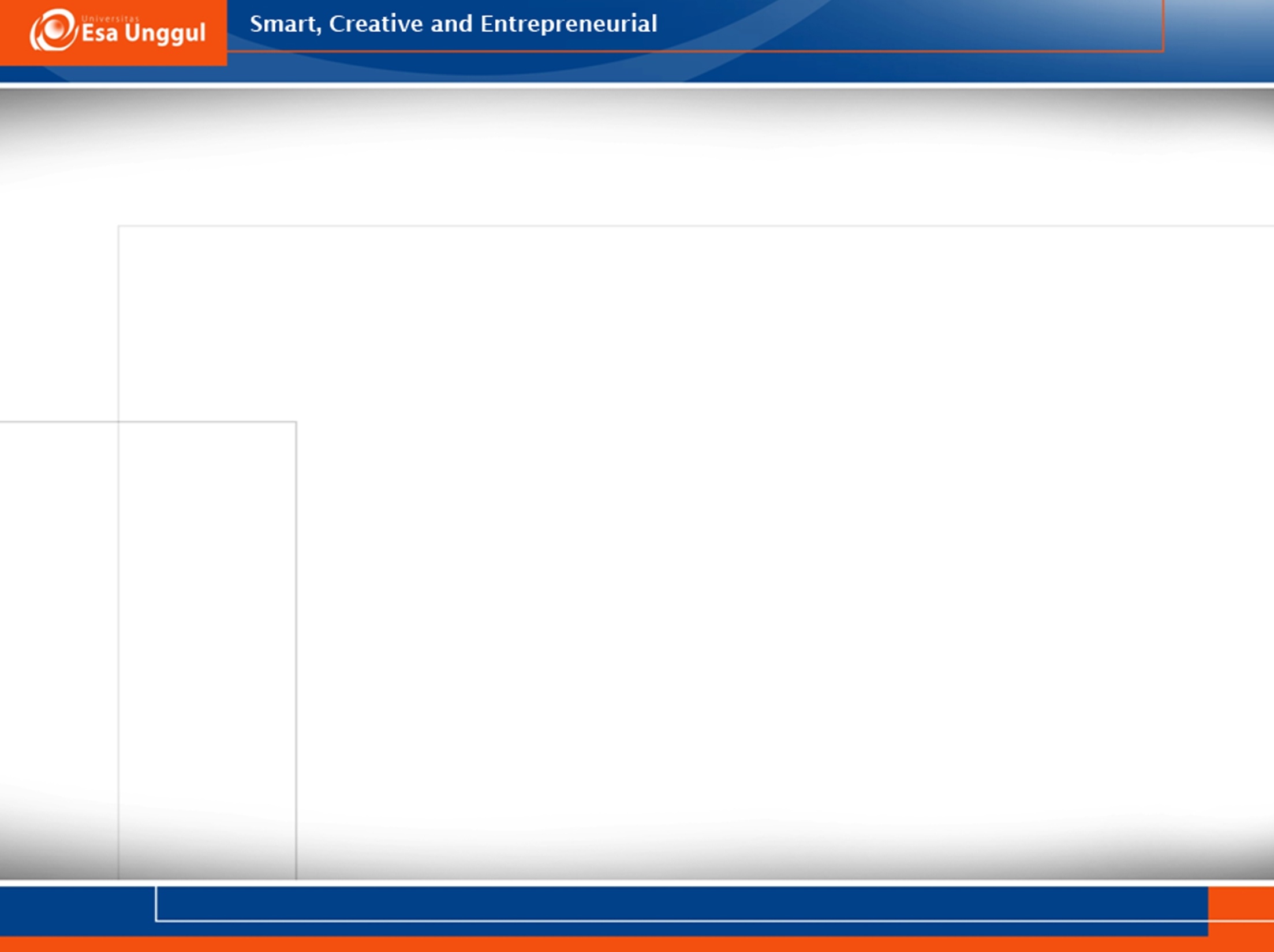 Terimakasih